Муниципальное бюджетное образовательное учреждение дополнительного образования «Центр детского творчества»
«Оптимизация процесса размещения информации на сайте, в мессенджерах и социальных сетях МБОУ ДО «ЦДТ» 





Яя, 2022
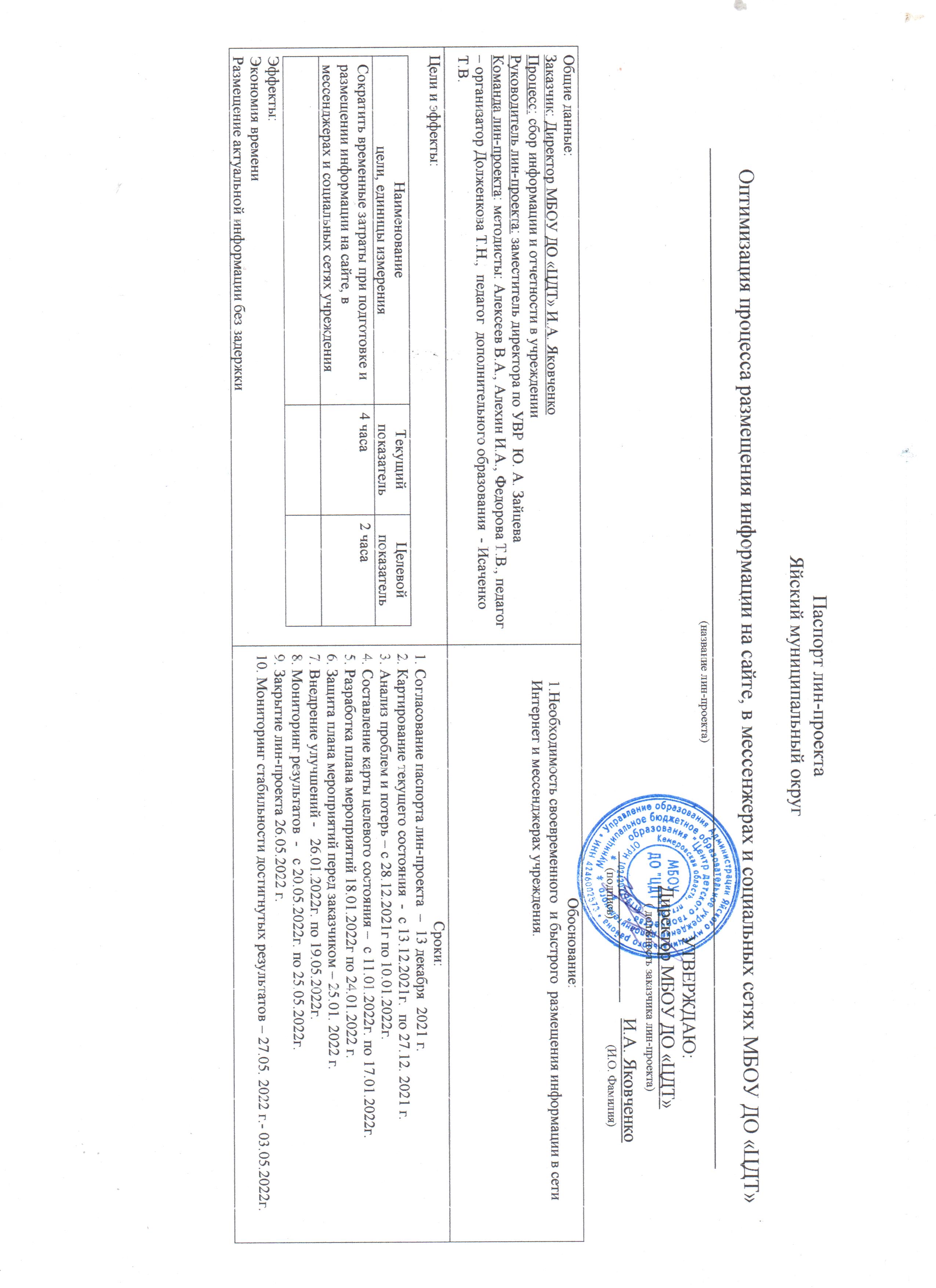 Введение в предметную область 
(описание ситуации «Как есть») Анализ проблем
Карта текущего состояния процесса
1
4
2
3
5
Шаг 1 Администрация
Поручение о
размещении
информации
2-5 мин
5
Шаг 2 Педагоги
Сбор и подготовка
информации
40-50 мин
Шаг 3 Методист
Передача информации зам.директора по УВР 
20-30 мин.
Шаг 4 Зам.директора по УВР, методист
Отбор, обработка и редактирование информации
20-30 мин.
Шаг 5  Зам.директора по УВР
Отправка информации директору
10-15 мин.
5
5
Шаг 6 Директор
Проверка и отправка информации на доработку
20-30 мин.
Шаг 7 Зам.директора по УВР, методист
Исправление ошибок
20-30 мин.
Шаг 8  Зам.директора по УВР
Повторная отправка информации директору
10-15 мин.
5
Шаг 9 Директор
Проверка и отправка информации для размещения
20-30 мин.
Шаг 10  Зам.директора по УВР
Размещение информации
10-15 мин.
Избыточное количество информации
Разностилевое оформление информации, отсутствие структуры текста
Длительное время загрузки нескольких изображений или файлов с большим объемом
Отправка информации разными мессенджерами
 Отсутствие ответственного за организацию процесса
ВВП 
примерно 4 часа
План мероприятий
Карта текущего состояния процесса
Шаг 1 Администрация
Поручение о
размещении
информации
2-5 мин
Шаг 2 Педагоги
Сбор и подготовка
информации
20-25мин
Шаг 3 Методист
Передача информации зам.директора по УВР 
10-15 мин.
Шаг 4 Зам.директора по УВР, методист
Отбор, обработка и редактирование информации
20-30 мин.
Шаг 5  Зам.директора по УВР
Отправка информации директору
10-15 мин.
Шаг 6 Директор
Проверка и отправка информации на доработку
20-30 мин.
Шаг 7 Зам.директора по УВР, методист
Исправление ошибок
20-30 мин.
Шаг 8  Зам.директора по УВР
Повторная отправка информации директору
10-15 мин.
Шаг 9 Директор
Проверка и отправка информации для размещения
20-30 мин.
Шаг 10  Зам.директора по УВР
Размещение информации
10-15 мин.
ВВП 
Примерно 2 часа
До реализации лин-проекта
Длительный процесс подготовки информации
Избыточность информации
Длительное время загрузки нескольких изображений или файлов с большим объемом
Разностилевое оформление текстовой информации
Необходимость своевременного размещения новостей на сайте и в мессенджерах учреждения
После реализации лин-проекта
Вся информация передается по электронным формам связи
Используются образцы, шаблоны и алгоритмы для подготовки новостей
различного содержания на сайте учреждения и мессенджерах (с ограничением
редактирования и количества печатных символов)
Электронный вариант новостей формируется на компьютере, телефоне, исходя из
требований к техническим характеристикам файлов и изображений
Новости размещаются вовремя, без опозданий и задержки и с повышенным
качеством содержания и стиля
Итоги мероприятий по устранению проблем
Сокращение времени практически во всех процессах.
Сформирована сплоченная команда по внедрению улучшений в процессе освещения деятельности  учреждения в сети Интернет, а также с целью создания единого информационного пространства для оперативного и  онструктивного взаимодействия педагогов